Interactive effects of White Pine Needle Damage and climate change on forest health across the Northeastern United States
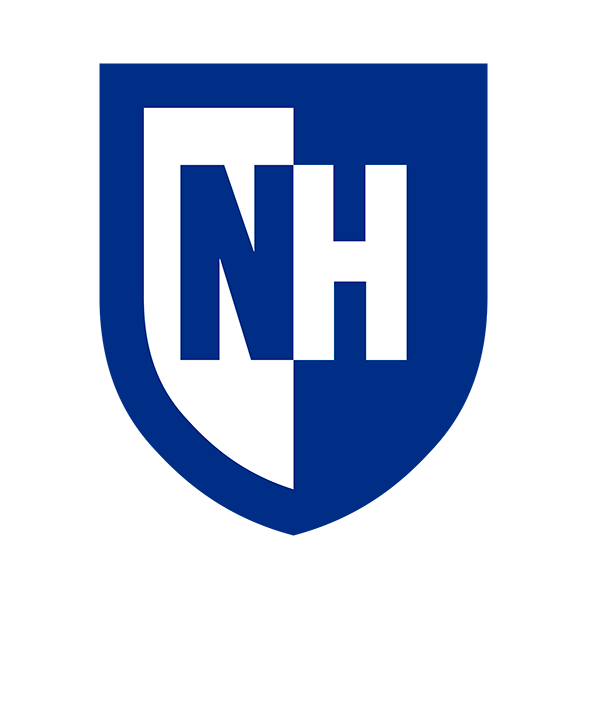 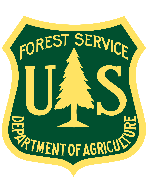 Cameron McIntire1, Heidi Asbjornsen1, Isabel Munck2, Kirk Broders1 and Bill Livingston3
University of New Hampshire, Durham, NH. 2United States Forest Service, Durham, NH. 3University of Maine, Orono, ME.
Introduction
Growth Declines
Regional Defoliations
Methods: Dendrochronological analysis at  the Fox State Forest (Hillsborough, NH) was conducted on increment cores (n=60) from a total of 20 tree classified as either low or high severity of WPND infection (Fig. 4).
White Pine Needle Damage (WPND) is a complex of rain dispersed fungal pathogens that infect and defoliate the needles of eastern white pine (Pinus strobus L.). Since the spring of 2009 the northeastern United States has been experiencing an outbreak of WPND that continues to persist and spread throughout the region.
Methods: In 2014 litterfall was measured using 0.18m2 traps (n=5) in 3 plots at 4 of the study sites. Litter was collected at the end of each month starting in May then dried and sorted for P. strobus needles.  Stem counts at each plot were used to normalize litterfall based on basal area of white pine and to estimate total foliar dry weight using an allometric relationship to DBH (Levia 2008).
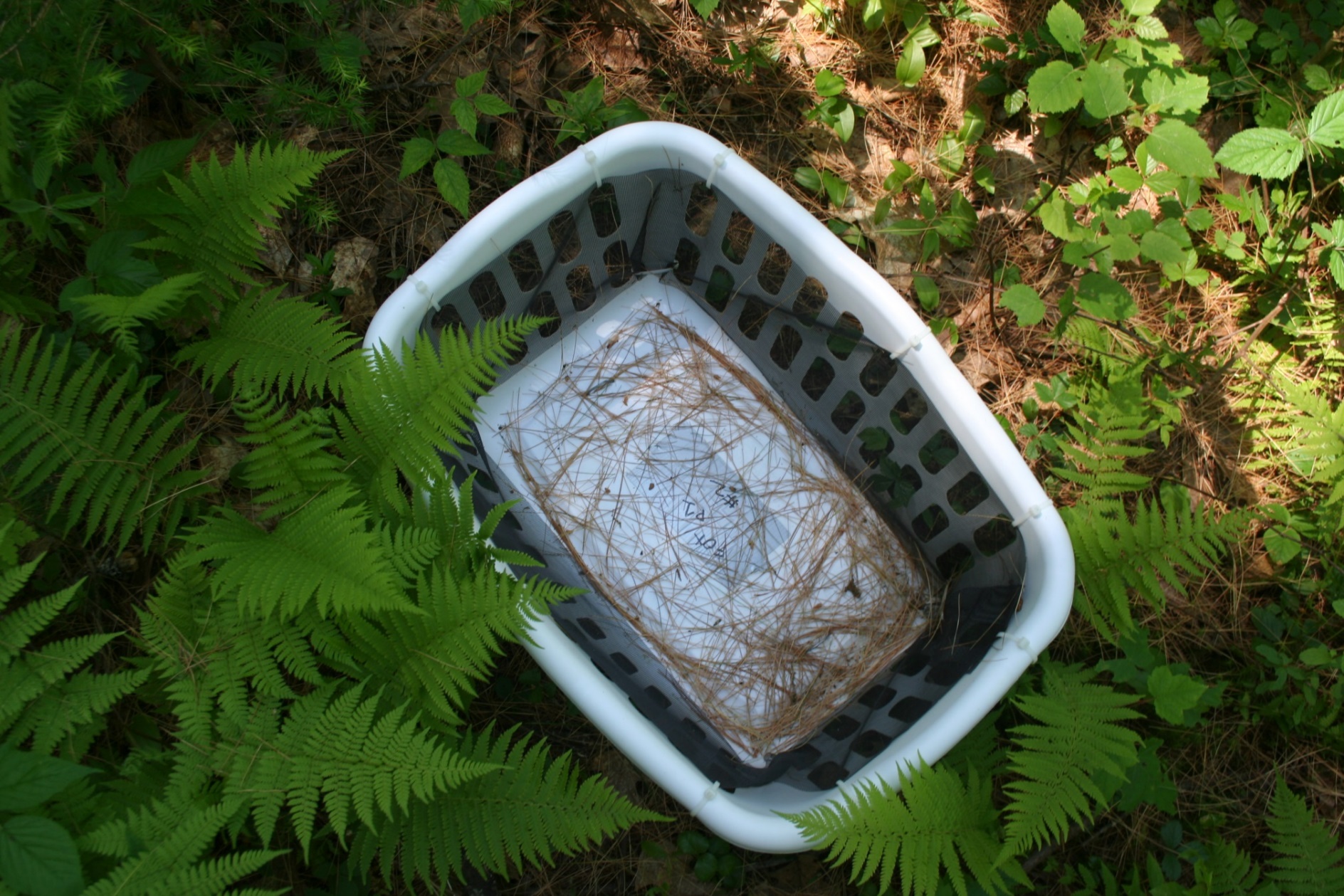 Bethel, ME
Hillsborough, NH
Lyman, ME
Durham, NH
Disease 
Outbreak
WPND defoliates second and third year needles prior to the current year needle elongation. This effectively thins the crowns and often results in the premature death of the lower branches. WPND represents a significant threat to tree health and has been known to result in tree mortality in extreme cases.
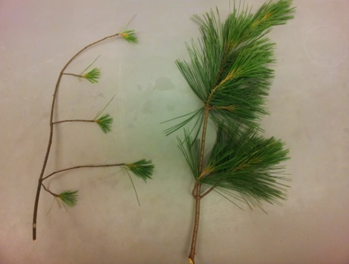 Results
Needles become chlorotic and are cast during a large pulse in June, then intermittently drop throughout the rest of the growing season. Thee degree of defoliation severity differs between sites (Fig. 2).
Photo: Stephen Wyka 2014
Study Area
The US Forest Service has established eight permanent study plots for monitoring WPND throughout the NE region spanning four cold hardiness zones. The 2014 field season focused on  sites within the 4a , 4b, 5a, and 5b climate zones.
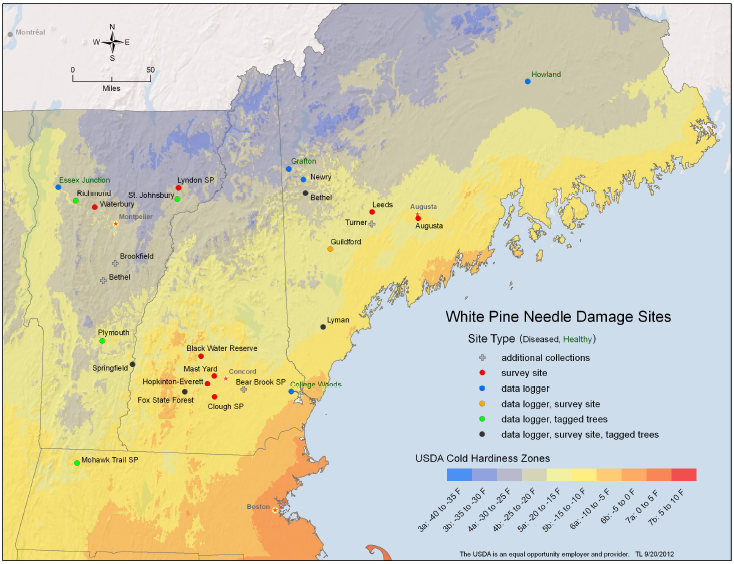 Figure 4. Standardized chronology converted to units of basal area  
                 increment (BAI) from the Fox Forest, NH.
Results
Trees identified as having >30% WPND affected crowns in the spring (crown class 2, 3) show a mean decline of 50% compared to pre-outbreak growth patterns. Healthy tees or of low severity defoliation (crown class 0) show minimal declines and often positive growth over the same time interval (Fig. 5).
Map: Tom Luther, USFS
A Changing Climate
The climate in the Northeastern U.S. has already experienced increased  annual temperature and total precipitation (Fig. 1); a trend that is expected to continue. Variability in climate may exacerbate WPND if wetter and warmer-than-average springs and summer droughts persist in the future. Higher amounts of SPRING rainfall are thought to facilitate the spread of WPND associated fungi.
Figure 2. Monthly (May-August, 2014) pine litterfall proportional to the total  
                 estimated foliar dry weight  at four of the permanent study plots.
Figure 5. WPND induced growth decline at Fox Forest, NH.
Current year needles are not yet fully elongated at the time of needle drop. This represents a loss of photosynthetic potential during a large portion of the growing season (Fig. 3).
Future Work
Analysis of leaf level photosynthesis, stomatal conductance, water use efficiency, and whole tree water use.
Dendrochronological analysis to quantify growth declines at each of the permanent study sites.
Silvicultural thinning treatments for developing management recommendations.
Acknowledgements
I am extremely greateful to Isabel Munck, Bill Livingston, Kirik Broders, and Heidi Asbjornsen for their assistance in designing the sampling and analysis. Field work would not have been possible without the help of Stephen Wyka, Sydney Snelling, Jake Mavrogeorge, Conor Brenton, Connor Madison, Kate Jennings, Katie Accashian, Lauren Buzinski, Stacie Powers, Andy Ouimette, Lucie Lepine, Rand Snyder, Inge Seaboyer, and Jen Weimer.
References
Levia, D.F. 2008. A generalized allometric equation to predict foliar dry weight 
   on the basis of trunk diameter for eastern white pine (Pinus strobus L.) Forest 
   Ecology and Management. 255, 1789-1792
Figure 1. Annual trends in temperature and precipitation; Concord, NH.
Figure 3. Mean (n=3) needle elongation measured on three trees in Durham, NH.